SỞ GIÁO DỤC VÀ ĐÀO TẠO HÀ NỘI
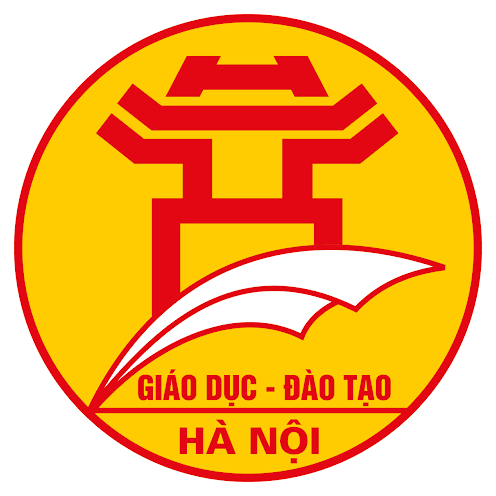 CHƯƠNG TRÌNH DẠY HỌC TRÊN TRUYỀN HÌNH
MÔN TOÁN LỚP 6
SỞ GIÁO DỤC VÀ ĐÀO TẠO HÀ NỘI
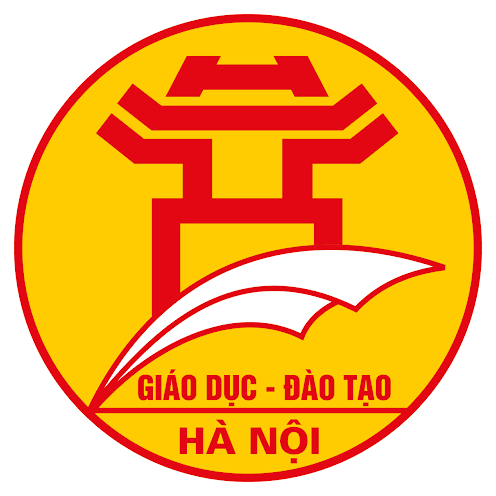 TIẾT 73 : QUY ĐỒNG MẪU NHIỀU PHÂN SỐ
GVGD : NGUYỄN THỊ THU HUYỀN
TRƯỜNG THCS ĐỀN LỪ - QUẬN HOÀNG MAI.
KIỂM TRA BÀI CŨ
Hãy điền số thích hợp vào ô vuông :
24
24
25
25
Cách làm này gọi là quy đồng mẫu hai phân số.
48
48
50
50
Tiết 73 : QUY ĐỒNG MẪU NHIỀU PHÂN SỐ
1. Quy đồng mẫu hai phân số (SGK – tr16, 17)
Thế nào là quy đồng mẫu hai phân số?
Quy đồng mẫu hai phân số là biến đổi hai phân số đã cho thành hai phân số tương ứng bằng chúng nhưng cùng có chung một mẫu.
Ví dụ :
Hai phân số                      có thể được quy đồng với các mẫu chung 

khác như 80, 120, 160, ...
BCNN(5, 8)
Mẫu chung
Phân tích các số ra thừa số nguyên tố.
Chọn thừa số nguyên tố   chung và riêng.
* Các bước tìm BCNN của các số :
Lập tích các thừa số đã  chọn, mỗi thừa số lấy với  số mũ lớn nhất.
2. Quy đồng mẫu nhiều phân số
a) Tìm BCNN của các số 2, 5, 3, 8.
?2
b) Tìm các phân số lần lượt bằng                              nhưng 
           cùng có mẫu là BCNN(2, 5, 3, 8).
Lời giải
a) Ta có : 2 = 2;    3 = 3;    5 = 5;  8 = 23  
 BCNN (2, 5, 3, 8) = 23. 3. 5 = 120.
Tìm mẫu chung 
(chọn là BCNN)
b) Các phân số bằng phân số trên và có cùng mẫu 120 là :
Tìm thừa số phụ 
của mẫu
Nhân cả tử và mẫu với thừa số phụ tương ứng
* Quy tắc quy đồng mẫu nhiều phân số (SGK – tr18) :
mẫu
Muốn quy đồng mẫu nhiều phân số  với
                   ta làm như sau : 
Bước 1 : Tìm một                                          (thường là                                                    
            ) để làm mẫu chung.
Bước 2 : Tìm                       của mỗi mẫu ( bằng cách               
                                                     ).        
Bước 3 :                                   của mỗi phân số với   
                                        .
số dương
bội chung của các mẫu
BCNN
thừa số phụ
mẫu chung cho từng mẫu
chia
Nhân cả tử và mẫu
thừa số phụ tương ứng
3. Luyện tập
?3
a) Điền vào chỗ trống để quy đồng mẫu các phân số :
Lời giải
Tìm BCNN(12, 30) : 
                                  12 =
                                  30 =  
              BCNN (12, 30) =
...
...
...
- Tìm thừa số phụ :         : 12 =
                                        : 30 =
...
- Nhân tử và mẫu của mỗi phân số với thừa số phụ tương ứng :
2
25
5
14
60
2
60
5
3. Luyện tập
?3
b) Quy đồng mẫu các phân số sau :
Gợi ý
Lời giải
Ta có :
- Tìm BCNN (44, 18, 36) : 
            44 = 22 . 11	                                             
	18 = 2 . 32
            36 = 22. 32
 BCNN (44, 18, 36) = 22. 32 .11 =
Ta quy đồng mẫu các phân số :
Mẫu chung : 396
396
Ta có :
- Tìm thừa số phụ :  
            396 : 44 = 9
            396 : 18 = 22
            396 : 36 = 11
Lưu ý : Trước khi quy đồng mẫu các phân số ta biến đổi phân số có mẫu âm (nếu có) thành phân số có mẫu dương.
3. Luyện tập
Bài 1 (Bài 28 – SGK tr19). Quy đồng mẫu phân số sau :
Lời giải
Bạn Hoa :
+ Ta có :  
 Quy đồng mẫu phân số :
+ Mẫu chung : 48
Ta có:
Bạn Quỳnh :
+ Mẫu chung : 336
+ Ta có :
Lưu ý : Trước khi quy mẫu các phân số ta nên rút gọn phân số về dạng tối giản (nếu cần).
3. Luyện tập
Bài 2 (Bài 30 – SGK tr19). Quy đồng mẫu các phân số sau :
3. Luyện tập
Bài 2 (Bài 30 – SGK tr19). Quy đồng mẫu các phân số sau :
Lời giải
a) Mẫu  chung : 120
b) Ta có :
=> Quy đồng mẫu :
Ta có :
Mẫu chung : 73 . 13 = 949
3. Luyện tập
Bài 2 (Bài 30 – SGK tr19). Quy đồng mẫu các phân số sau:
Lời giải
Gợi ý
Mẫu  chung : 120
Ta có :
Ta thấy 60 . 2 = 120 
mà 120 là bội của 30 và 40.
Thừa số phụ :  
120 : 30 = 4 
120 : 60 = 2 
120 : 40 = 3
3. Luyện tập
Bài 2 (Bài 30 – SGK tr 19). Quy đồng mẫu các phân số sau :
Lời giải
Gợi ý
Mẫu  chung : 180
Ta thấy 90 . 2 = 180; 
Mà 180 là bội của 60 và 18.
Ta có :
Thừa số phụ :  
180 : 60 = 3 
180 : 18 = 10 
180 : 90 = 2
3. Luyện tập
Bài 3 (Bài 32b – SGK tr19). Quy đồng mẫu các phân số sau :
Lời giải
Gợi ý
Mẫu  chung : 23.3.11
Ta có :
BCNN của các mẫu là : 23.3.11
Thừa số phụ : 
       (23.3.11) : (22.3) = 2.11
        (23.3.11) : (23.11) = 3
3. Luyện tập
Bài 4. a) Hai phân số                     có bằng nhau không ?
b) Tìm số nguyên x, biết :
Lời giải
Cách 1 :   
      (5) . (84) = 14 . 30   (= 420)
Vậy
Cách 2 : 
Ta có
Vậy
Cách 3 : Ta có 
Mẫu chung : 84
Ta có 
Vậy
3. Luyện tập
Bài 4. b) Tìm số nguyên x, biết :
Lời giải
Mẫu chung : 240
Ta có :                        nên
Suy ra : 2x – 1 = 9 
              2x     = 9 + 1 
              2x     = 10
              x       = 10 : 2
              x       = 5  (là số nguyên)
Vậy x = 5
3. Luyện tập
Bài 5. Nhà vua có một mảnh đất rộng và muốn thưởng một phần của 
mảnh đất cho hai vị quan. Vị quan đầu tiên xin nhà vua thưởng cho 
mình     mảnh đất. Vị quan thứ hai xin nhà vua thưởng cho mình     
mảnh đất. Em hãy giúp nhà vua tìm cách chia mảnh đất để dễ dàng
trao thưởng cho hai vị quan ?
Lời giải
Mẫu chung : 5 . 7 = 35
Ta có :
Vậy Nhà vua sẽ chia mảnh đất thành 35 phần bằng nhau và thưởng cho vị quan thứ nhất 7 phần, thưởng cho vị quan thứ hai 10 phần.
TỔNG KẾT BÀI HỌC
1. Quy đồng mẫu hai phân số là biến đổi hai phân số đã cho thành hai phân số tương ứng bằng chúng nhưng cùng có chung một mẫu.
2. Quy tắc quy đồng mẫu nhiều phân số.
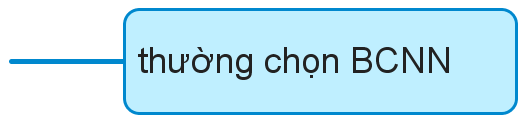 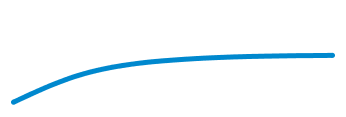 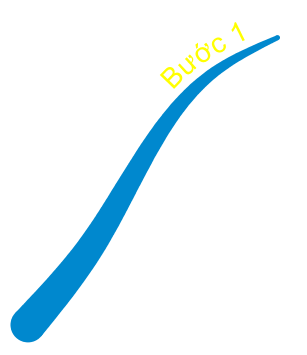 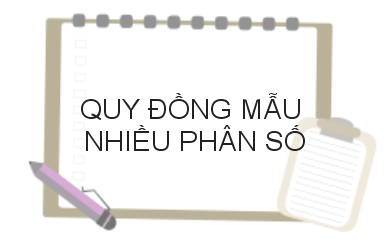 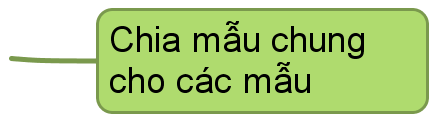 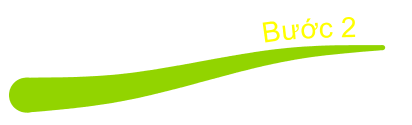 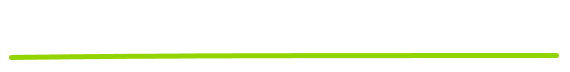 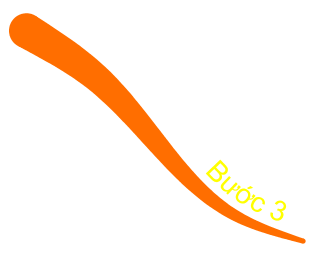 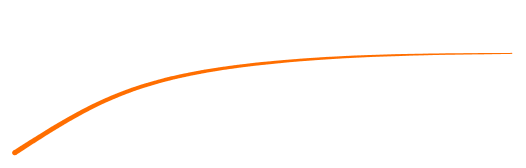 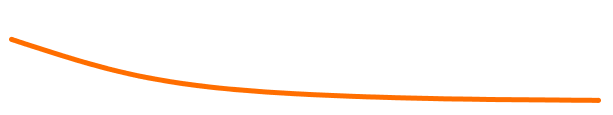 TỔNG KẾT BÀI HỌC
1.  Quy đồng mẫu hai phân số là biến đổi hai phân số đã cho thành hai phân số tương ứng bằng chúng nhưng cùng có chung một mẫu.
2. Quy tắc quy đồng mẫu nhiều phân số.
3. Lưu ý: Trước khi quy đồng mẫu các phân số ta biến đổi phân số có mẫu âm (nếu có) thành phân số có mẫu dương; Rút gọn phân số về dạng tối giản (nếu cần).
HƯỚNG DẪN ÔN TẬP Ở NHÀ
Học thuộc quy tắc quy đồng mẫu nhiều phân số.
 Làm bài tập : 29; 33; 34; 35 (SGK tr19 - 20)
 Khuyến khích các em tự làm bài 36 (SGK tr20)
 Chuẩn bị bài tiết sau : Tia phân giác của một góc.
SỞ GIÁO DỤC VÀ ĐÀO TẠO HÀ NỘI
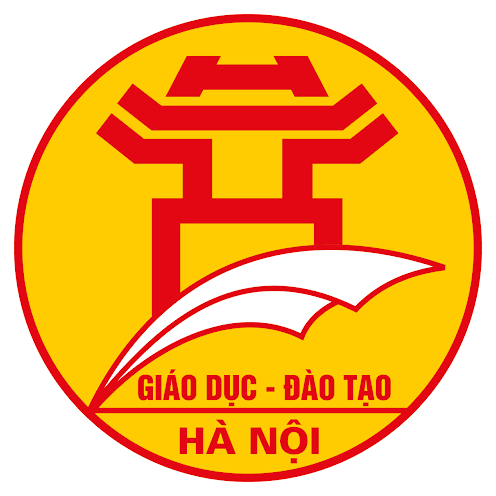 CHƯƠNG TRÌNH DẠY HỌC TRÊN TRUYỀN HÌNH
MÔN TOÁN LỚP 6